Конкурс «Ерудитів»з історії козацтва
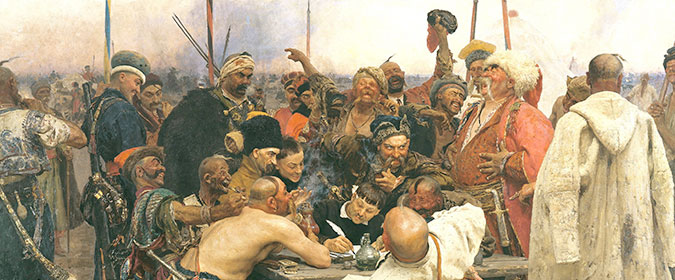 Запитання №1
Ім’я козака, прозваного басурманами 
Урус-шайтаном, тобто українським чортом. Відомо, що він виходив переможцем 54 рази із проведених 55 битв.
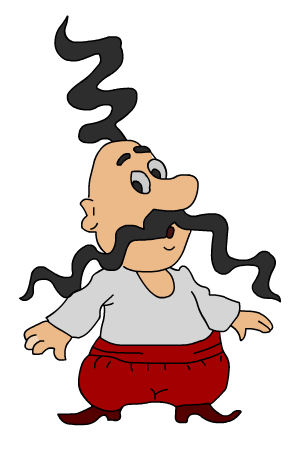 Запитання №1
Ім’я козака, прозваного басурманами 
Урус-шайтаном, тобто українським чортом. Відомо, що він виходив переможцем 54 рази із проведених 55 битв.
(Іван Сірко)
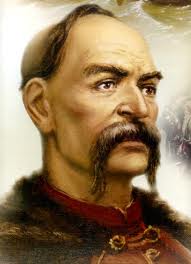 Запитання №2
Назвіть ім’я козака, якого двічі обирали головним отаманом, чого зроду-віку на Січі не буває.
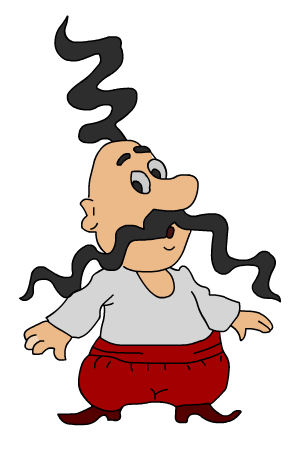 Запитання №2
Назвіть ім’я козака, якого двічі обирали головним отаманом, чого зроду-віку на Січі не буває.
(Петро Калнишевський)
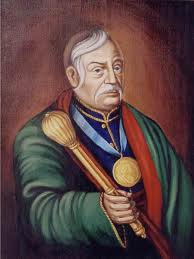 Запитання №3
Назвіть гетьмана звинуваченого в державній зраді та заточеного в Петропавлівське підземелля, звідки він уже не вийшов.
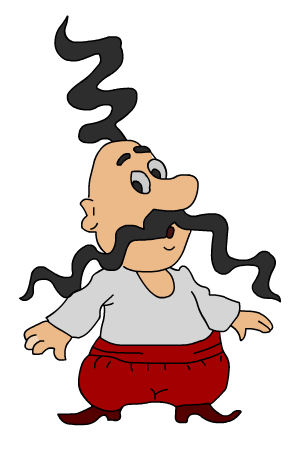 Запитання №3
Назвіть гетьмана звинуваченого в державній зраді та заточеного в Петропавлівське підземелля, звідки він уже не вийшов.
(Павло Полуботок)
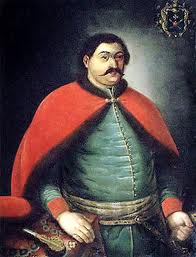 Запитання №4
Кого сучасники називали «українським Спартаком», «Ганібалом», в пам’яті народній він залишився національним героєм?
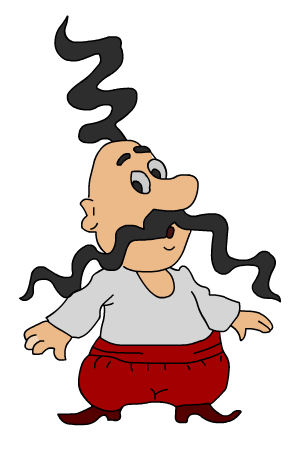 Запитання №4
Кого сучасники називали «українським Спартаком», «Ганібалом», в пам’яті народній він залишився національним героєм?
(Богдана Хмельницького)
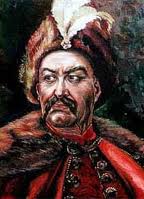 Запитання №5
Хто із гетьманів був нагородженний медаллю 
Папи Римського?
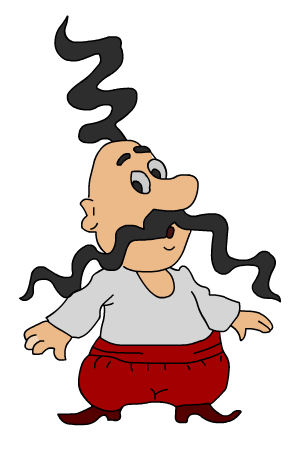 Запитання №5
Хто із гетьманів був нагородженний медаллю 
Папи Римського?
(Іван Сулима)
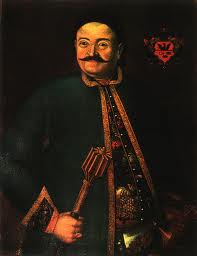 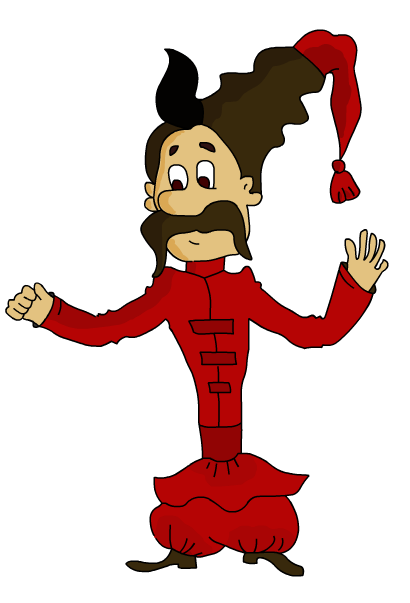 Підводимо підсумок конкурсу
«Ерудитів»